Compounds with polyatomic ions
MOLECULAR IONS //POLYATOMIC IONS
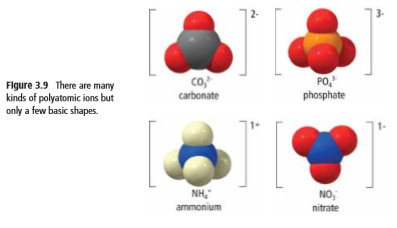 Covalent & ionic bonds can be found in the same compound!
It is possible for some molecules (i.e. compounds) to gain or lose electrons (ionic bonding) as their atoms combine to form a molecule (covalent bonding)
In doing so, they become a molecular ion, called a polyatomic ion.
“an ion with many atoms”
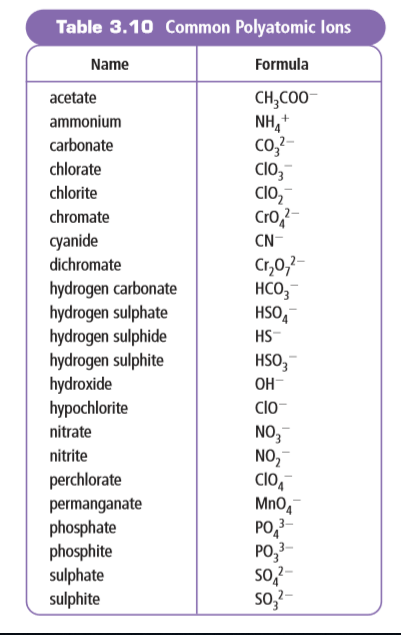 FORMULAS OF POLYATOMIC IONS
Polyatomic ions often have common names, so if you do not see the word listed as an element on the periodic table, chances are it is a polyatomic ion so refer to the table of common polyatomic ions
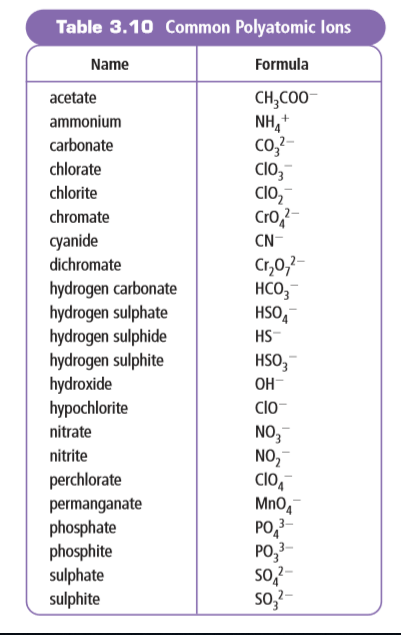 POLYATOMIC IONS
Because a polyatomic ion carries an electric charge, it cannot exist on its own. 
It is always paired up with ions that carry an opposite charge.
The charges need to cancel out. Compounds are neutral!!
Example: CO3
When carbon (non-metal) bonds with oxygen (non-metal), they form a covalent bond
It takes 3 oxygen atoms and 1 carbon atom to create one molecule.
Like many covalent compounds, it takes a common name, carbonate
CO3 carries an electric charge of 2-, so it cannot exist on its own. It needs to be paired up with a metal (because, +) to make the compound neutral
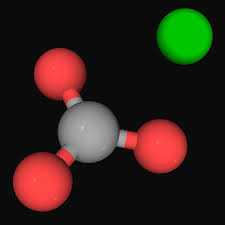 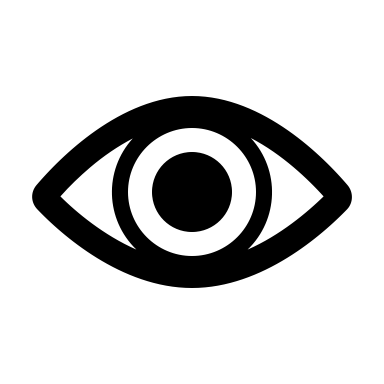 What metal would be “easy” for carbonate to bond ionically with?
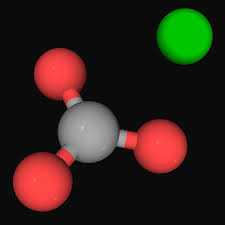 2+
Ca
CO3 2-
+
Recall, we always start with the metal on the left
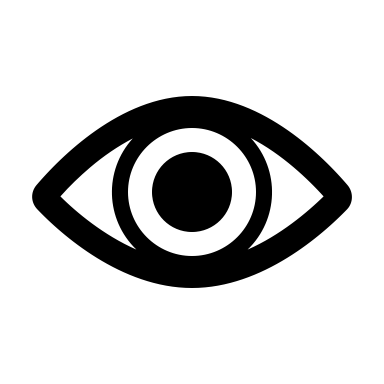 What metal would be “easy” for carbonate to bond ionically with?
Ca2+   CO32-
2+
Ca
CO3 2-
+
Ca CO3
Charges equal & opposite, so they cancel
Part A: Writing Formulas of compounds with polyatomic ions
Example
lithium carbonate
WATCH this example
Li+
CO3 2-
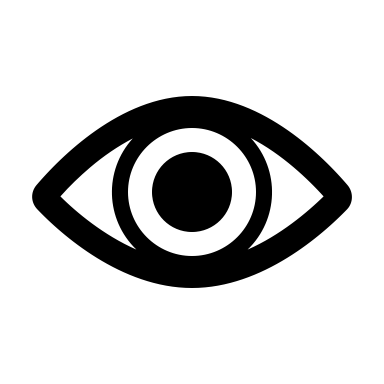 Li+
CO3 2-
Don’t put the “1”
There’ll be some to record coming up
CO3
Li
2
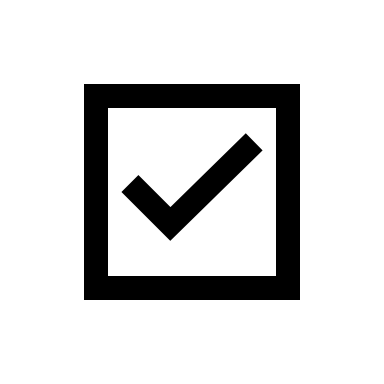 Example:
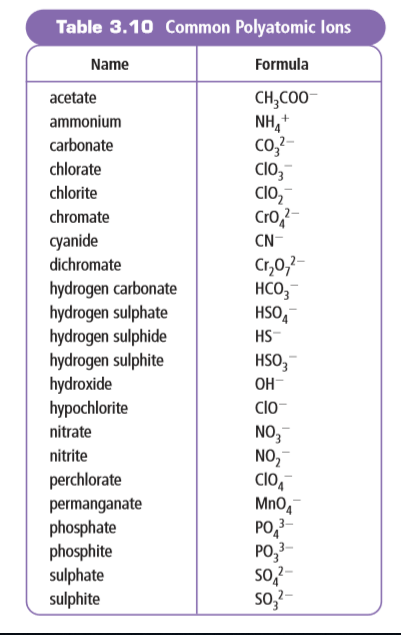 sodium chromate
Na +
CrO4 2-
We don’t need to put the “1”
Na CrO4
2
Answer: Na2CrO4
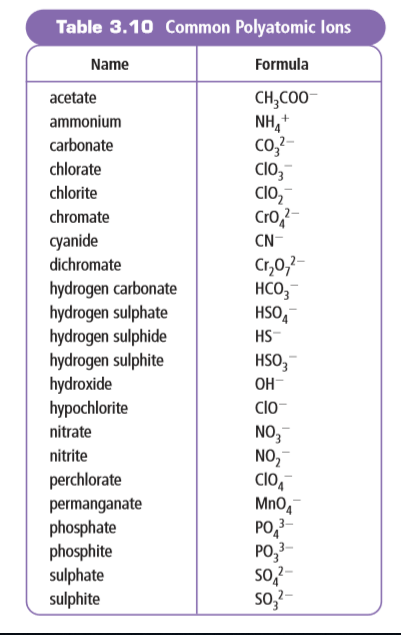 tin(II) hydroxide
Example:
Sn 2+
OH  -
NEED brackets to ensure it’s two of the whole hydroxide molecule, not just the “H”
(     )
Sn  OH
2
Answer: Sn(OH)2
Part A: Practice a few…
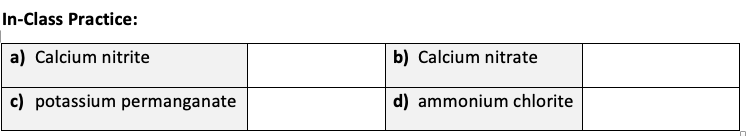 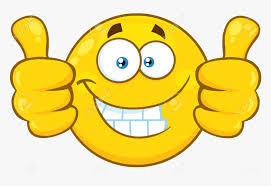 Solutions
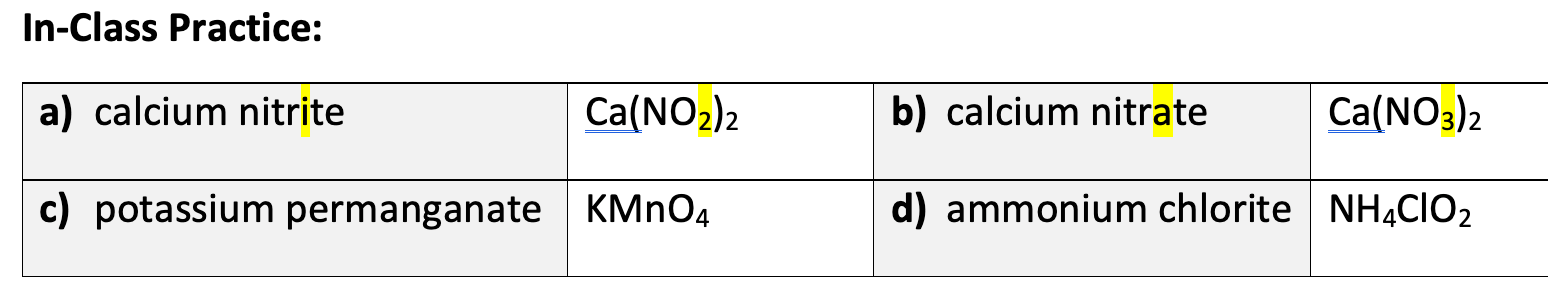 Part B: naming compounds with polyatomic ions
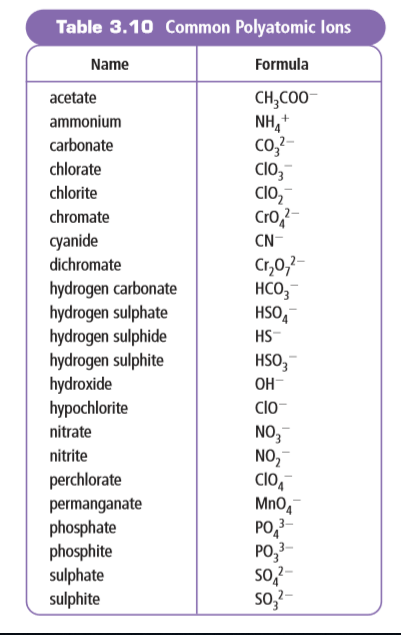 NaCH3COO
NaCH3COO
Example:
acetate
sodium
That’s it!
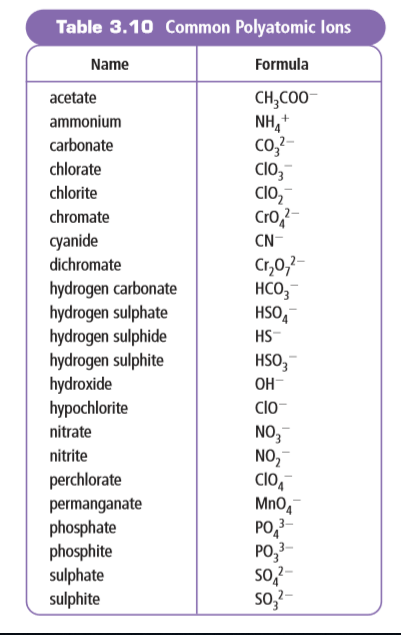 Cr(OH)3
Example:
chromium
(III)
hydroxide
WAIT!!
Don’t forget to check if you’re using a multivalent metal. Is chromium multivalent?
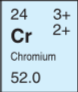 YES!! So we need a Roman Numeral to indicate which ion we’re talking about
Answer: chromium(III) hydroxide
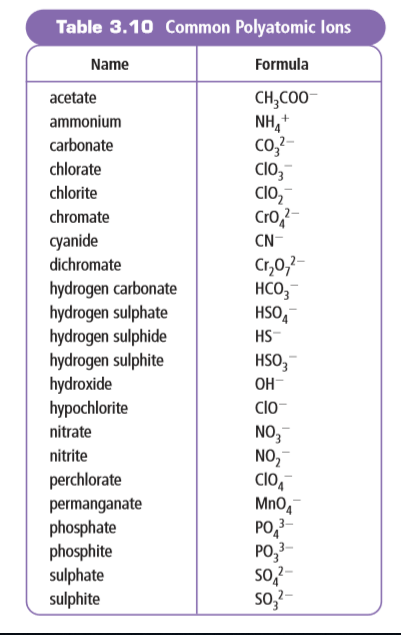 Ba3(PO3)2
Example:
barium
phosphite
Check: is the metal (barium) multivalent?
Nope!
Answer: barium phosphite
Part B: Practice a few…
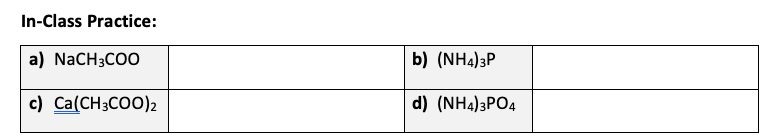 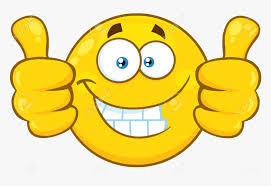 Part B: Solutions
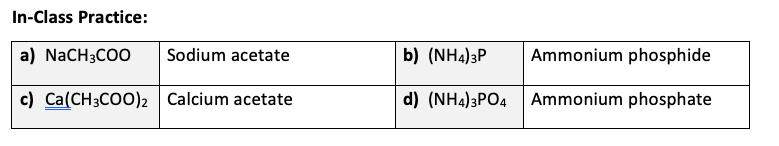